Project Afghan Legal Assistance (PALA)
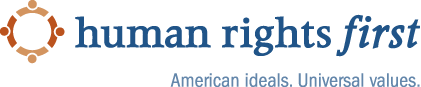 Special Immigrant Visa Adjustment of Status Training
OVERVIEW OF PROJECT AFGHAN LEGAL ASSISTANCE (PALA)

We are facing an unprecedented crisis caused by the chaotic and rushed withdrawal of U.S. military forces from Afghanistan. 

Project Afghan Legal Assistance is a coordinated coalition effort, led by Human Rights First, to ensure that recent Afghan arrivals in the United States are welcomed to the U.S. with dignity and have access to pro bono legal representation.
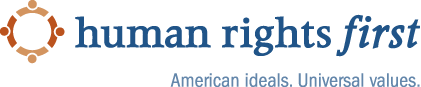 OVERVIEW OF LEGAL NEED


Over 76,000 Afghans have been evacuated to the United States, with more expected.
Many of these arrivals were processed as parolees. Parole is temporary immigration status and does not provide a path to permanent immigration status.  
Individuals with parole must take additional steps to remain legally present in the United States after their authorized period of parole ends by pursuing permanent immigration relief like asylum, adjustment of status, etc.
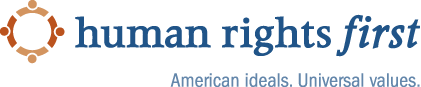 PALA SCREENINGS


HRF has received 4,406 requests for assistance so far, over 2,600 of them being U.S.-based. 

HRF is working on screening all U.S. based Afghans who requested assistance from us to identify what immigration relief they are eligible for and to find them pro bono legal representation.  

So far, we have completed 400+ screenings and placed over 150 cases with pro bono attorneys.
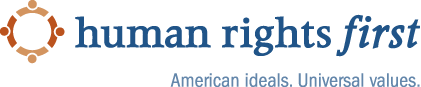 AFGHAN SPECIAL IMMIGRANT VISA (SIV) ELIGIBILITY  AND PROCESS

Individuals are eligible to apply for a Special Immigrant Visa if they, their spouse or parent have worked for or on behalf of the U.S. government in Afghanistan, or as a translator for the U.S. military or the International Security Assistance Force (ISAF)–a multi-national military mission—in Afghanistan for at least one year between October 7, 2001, and December 31, 2023.
The SIV process involves the following:
Chief of Mission application – more than 500 days to adjudicate
Form I-360 petition for Special Immigrants
Immigrant visa consular processing or Form I-485 application to adjust status
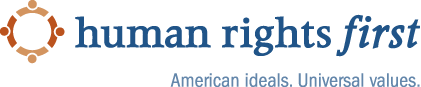 SIV ADJUSTMENT OF STATUS CLINICS


Many of the individuals who were evacuated were associated with the US government in some capacity and are at various stages of the SIV process.
Some had their cases pending at the US consulate in Kabul and were simply waiting for their consular interview to get their immigrant visa. Others had approved I-360s but were not at the consular processing stage, or only recently received their COM approval and filed I-360s. 
These individuals and their derivative family members (spouses and children under 21 at the time the I-360 was filed) are all eligible to apply to adjust status and get permanent residence in the US.
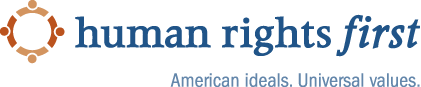 PREPARING THE I-485 APPLICATION PACKET

HRF has reached out to each client on the list we sent to confirm they have an approved I-360 and that they are willing to participate in the clinic.

We have also requested the required supporting documentation for each eligible family member.

Review the sample cover letter and list of required documentation.
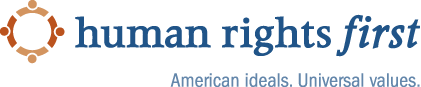 REQUIRED DOCUMENTATION

Two passport style photos 
Write name and A# on back of each photo and submit in separate envelope stapled to blank page with “passport photos of …. (A#...)” on bottom
Copy of I-360 Approval Notice on Form I-797, Notice of Action
Where the client does not have a copy of the I-360 approval notice, provide documentation regarding the consular processing case instead
Advise client to email NSCI360SIVAPP@uscis.dhs.gov to request copy of the notice—these are emailed
Form I-94 or stamp in passport evidencing applicant was inspected and admitted/paroled 
Copy of biographical passport page 
Copy of tazkira or birth certificate with translation
Picture of original (handwritten) signature 
USCIS is still accepting electronically reproduced signatures on submitted forms
Medical examination
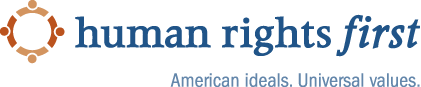 PREPARING THE I-485 FORM


Review and start filling in Form I-485 (Application to Register Permanent Residence or Adjust Status) for the primary applicant and each derivative family member (if in the U.S.)  

Sample I-485 packet
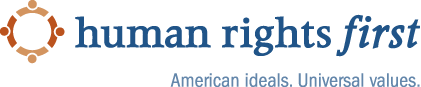 INADMISSIBILITY GROUNDS


Individuals who are inadmissible are not permitted by law to enter or remain in the United States. The general categories of inadmissibility under the Immigration and Nationality Act include: 
Health (certain communicable diseases, drug abusers/addicts, not having required vaccinations, mental or physical disorder that causes harmful behavior toward self or others)
Criminal activity 
National security (includes anyone the US has reason to believe participated in terrorist activity or was associated with a terrorist organization)
Public charge (primarily dependent on the government for subsistence--is determined by examining health, family status, age, assets, employment history, and education. Receipt of means-tested benefits like food stamps or Medicaid is generally not an issue.)
Fraud and misrepresentation, 
Prior removals, unlawful presence in the United States, or other violations of immigration law
Miscellaneous categories (people who practice polygamy, entered unlawfully, unlawfully voted or presented themselves as US citizens, etc.)
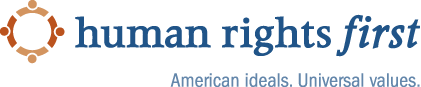 INADMISSIBILITY GROUNDS

Part 8, starting on page 9:
Questions 1-13: involvement with potentially problematic organizations
Questions 14-24, 70-73: any prior violations of US immigration laws 
Questions 25-45: whether the applicant has ever committed a crime anywhere in the world
Questions 46-60: whether the individual poses a nationality security threat
Questions 61-62: public assistance
Questions 63-69, 74-80: miscellaneous categories
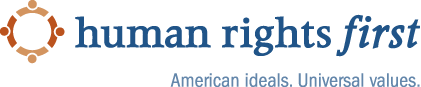 ASSEMBLING THE I-485 PACKETS

Prepare separate packets for each applicant, but submit all family members’ applications in one envelope
Two-hole punch each packet and use prong fasteners
Submit only single sided pages
Advise clients to use USPS Priority Mail so they have tracking information and proof of filing
Other helpful filing tips: https://www.uscis.gov/forms/filing-guidance/form-filing-tips
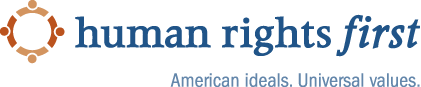 NEXT STEPS

HRF will email individuals you will be assisting to alert them to the fact that you will be reaching out and to advise them to have necessary information and documentation handy.
Pro bono coordinator will send out assignments.
Reach out to your assigned applicant within the week.
Translation—for initial outreach, please use the Tarjimly app, which is free: https://www.tarjim.ly/en
Use same translator for duration of project if possible. 
Please aim to complete the I-485 packets in the next 3 weeks. 
I am available to review final packets before submission if needed.
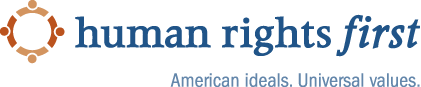 SUBMISSION

After the packet is complete, please have client review the I-485 and packet for any errors
If the packet is ready for submission, please coordinate with your client on best way to submit. Several options:
Mail completed packets and addressed envelope to client for final review and signature
Remember that principal applicant should sign for any children under the age of 14
Add clients’ electronic signatures to the I-485s and submit the applications yourself
Email complete packets to client to print and submit themselves
Once the application is complete and submitted, please explain to the client that your engagement is over and provide them with the next steps document (we are working on this and will have a final version soon).
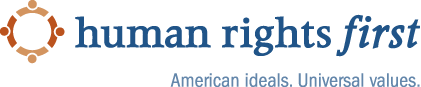 QUESTIONS?









Thank you so much for signing up to help us in this effort!
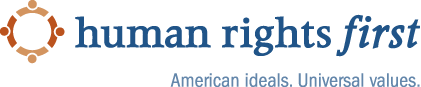